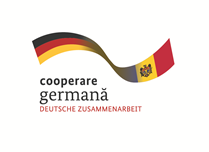 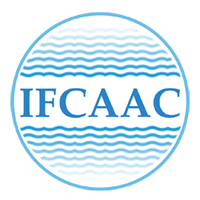 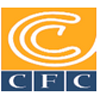 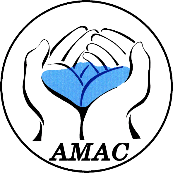 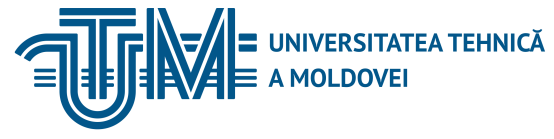 INSTITUTUL DE FORMARE CONTINUĂ ÎN DOMENIUL ALIMENTĂRII CU APĂ ŞI CANALIZĂRII
PENTRU MEMBRII ASOCIAȚIEI „MOLDOVA APĂ-CANAL”
Curs de instruire pentru angajații operatorilor „Apă-Canal”Modulul:  Managementul energetic și automatizarea proceselor în sistemele de alimentare cu apă și de canalizareSesiunea 8:Service de întreținere  echipamentului electrice pompare. Inginer  Roman PeretAXIMA GRUP SRL28 – 29 – 30 mai  2019,  Chișinău
03/06/2019
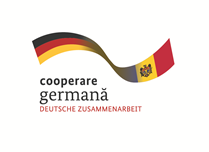 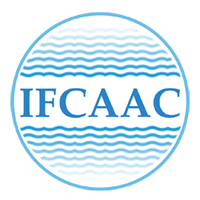 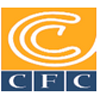 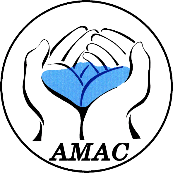 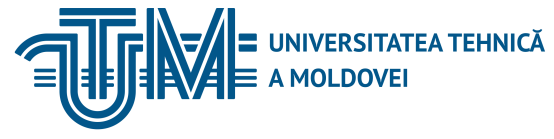 INSTITUTUL DE FORMARE CONTINUĂ ÎN DOMENIUL ALIMENTĂRII CU APĂ ŞI CANALIZĂRII
PENTRU MEMBRII ASOCIAȚIEI „MOLDOVA APĂ-CANAL”
UNITATE AUTORIZATA SERVICE WILOAXIMA GRUP SRL
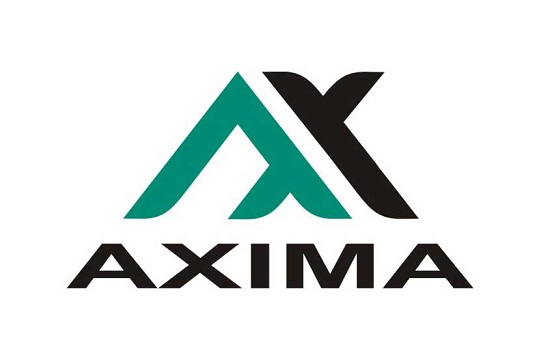 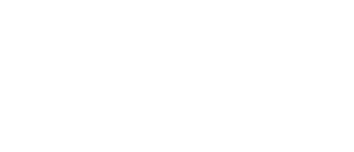 03/06/2019
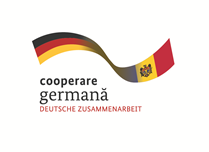 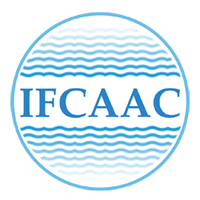 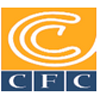 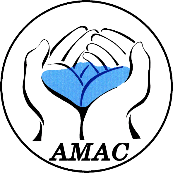 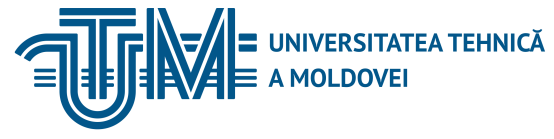 INSTITUTUL DE FORMARE CONTINUĂ ÎN DOMENIUL ALIMENTĂRII CU APĂ ŞI CANALIZĂRII
PENTRU MEMBRII ASOCIAȚIEI „MOLDOVA APĂ-CANAL”
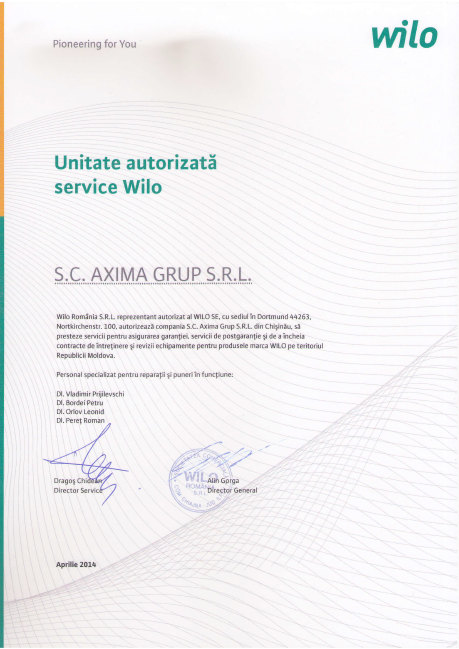 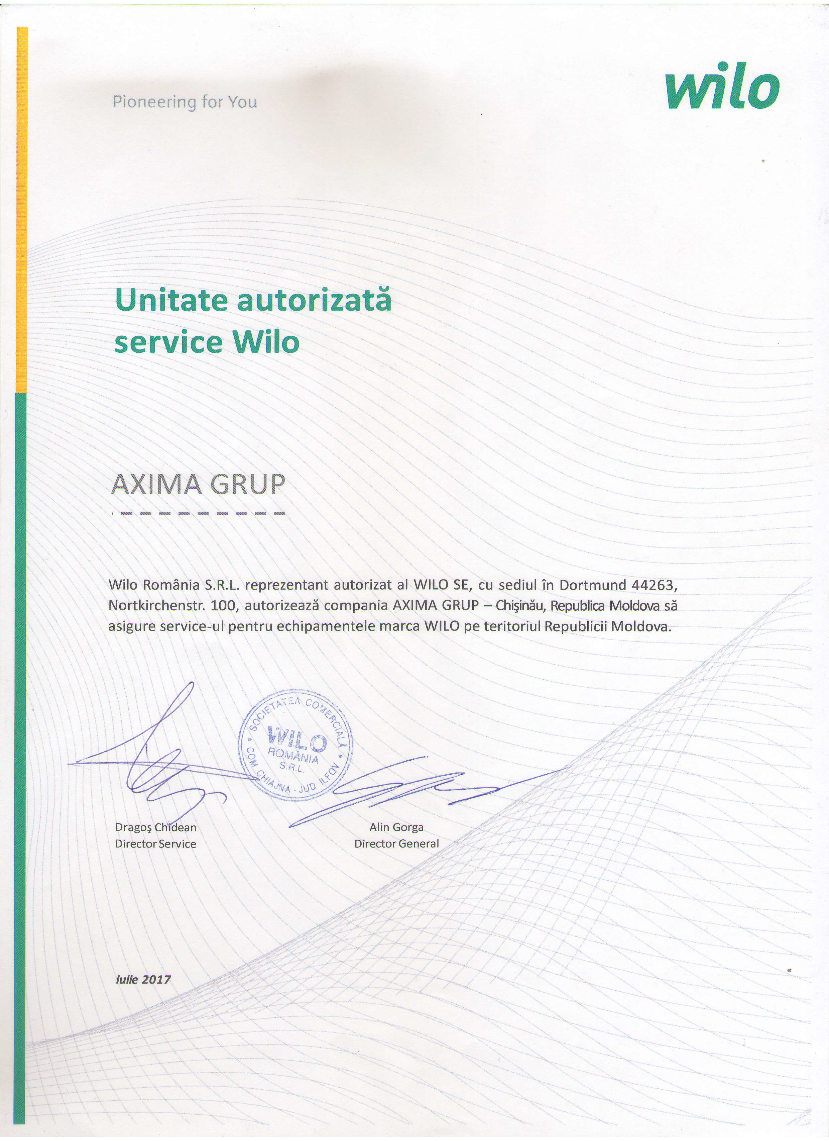 03/06/2019
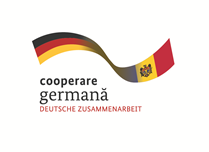 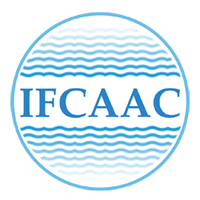 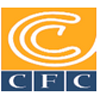 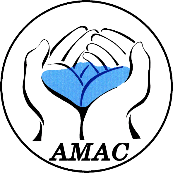 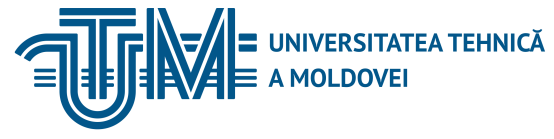 INSTITUTUL DE FORMARE CONTINUĂ ÎN DOMENIUL ALIMENTĂRII CU APĂ ŞI CANALIZĂRII
PENTRU MEMBRII ASOCIAȚIEI „MOLDOVA APĂ-CANAL”
Siguranţa în exploatare şi utilizarea optimă a energiei asigură un grad ridicat de confort. Şi toate acestea la costuri reduse, deoarece amploarea măsurilor de întreţinere şi reparaţie se reduce simţitor. Este un fapt dovedit că peste 50% dintre defecţiuni şi intervenţiile de urgenţă pot fi evitate prin inspecţii regulate. Erorile sunt identificate din timp, înainte de a se ajunge la probleme şi defecţiuni grave, care presupun costuri ridicate.
03/06/2019
xxxxxxxxxxxxxxxxxxxx
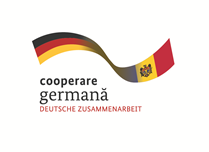 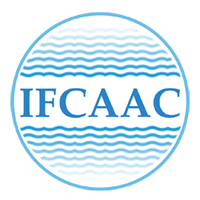 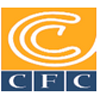 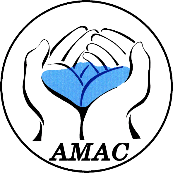 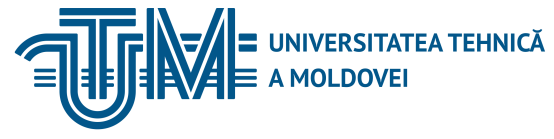 INSTITUTUL DE FORMARE CONTINUĂ ÎN DOMENIUL ALIMENTĂRII CU APĂ ŞI CANALIZĂRII
PENTRU MEMBRII ASOCIAȚIEI „MOLDOVA APĂ-CANAL”
Avantajele pentru dumneavoastră:
Garanția calității serviciilor prestate prin adaptarea fiecărei soluții de mententanță în funcție de cerințele clientului;
Gestionarea cu rigurozitate a fiecărui echipament WILO supus operațiunilor de mentenanță, prin alocarea unui număr unic de service, facând mai ușoară gestionarea istoricului de intervenții.
Consultanță specializată pentru fiecare proiect de mentenanță, în vederea optimizării costurilor clienților noștri.
03/06/2019
xxxxxxxxxxxxxxxxxxxx
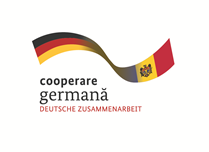 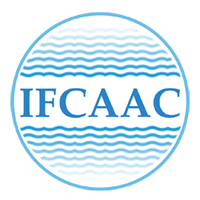 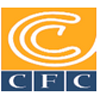 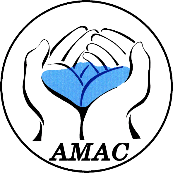 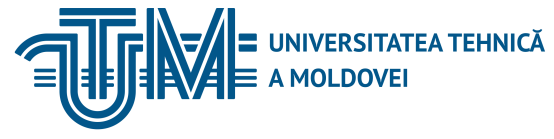 INSTITUTUL DE FORMARE CONTINUĂ ÎN DOMENIUL ALIMENTĂRII CU APĂ ŞI CANALIZĂRII
PENTRU MEMBRII ASOCIAȚIEI „MOLDOVA APĂ-CANAL”
AXIMA GRUP SRL  vă pune la dispoziţie serviciul de punere în funcţune pentru produsele sale, conform certificatelor de garanţie si service specializat. Toţi specialiştii service sunt special instruiţi şi evaluaţi periodic pentru a interveni prompt şi profesionist  pentru orice problemă service reclamată.
03/06/2019
xxxxxxxxxxxxxxxxxxxx
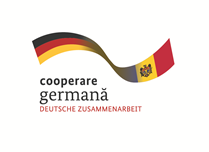 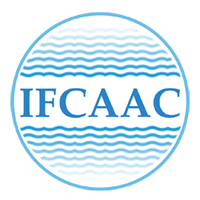 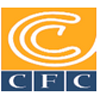 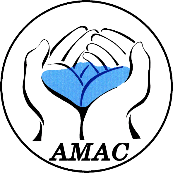 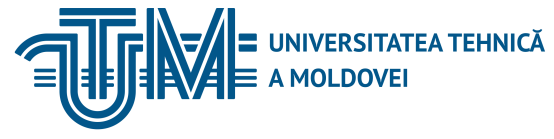 INSTITUTUL DE FORMARE CONTINUĂ ÎN DOMENIUL ALIMENTĂRII CU APĂ ŞI CANALIZĂRII
PENTRU MEMBRII ASOCIAȚIEI „MOLDOVA APĂ-CANAL”
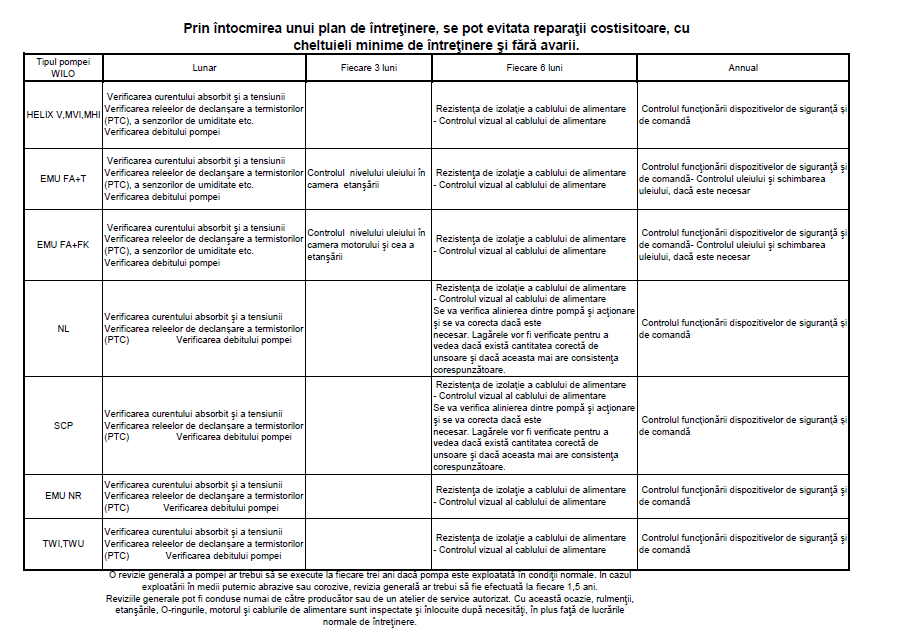 03/06/2019
xxxxxxxxxxxxxxxxxxxx
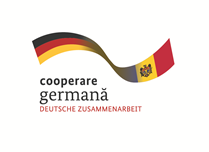 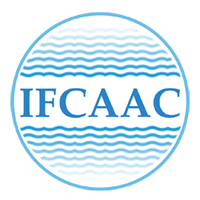 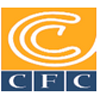 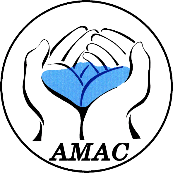 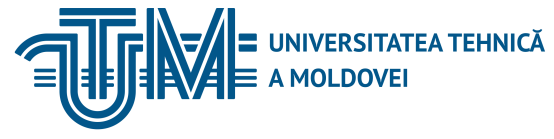 INSTITUTUL DE FORMARE CONTINUĂ ÎN DOMENIUL ALIMENTĂRII CU APĂ ŞI CANALIZĂRII
PENTRU MEMBRII ASOCIAȚIEI „MOLDOVA APĂ-CANAL”
Grafic de mentenanta
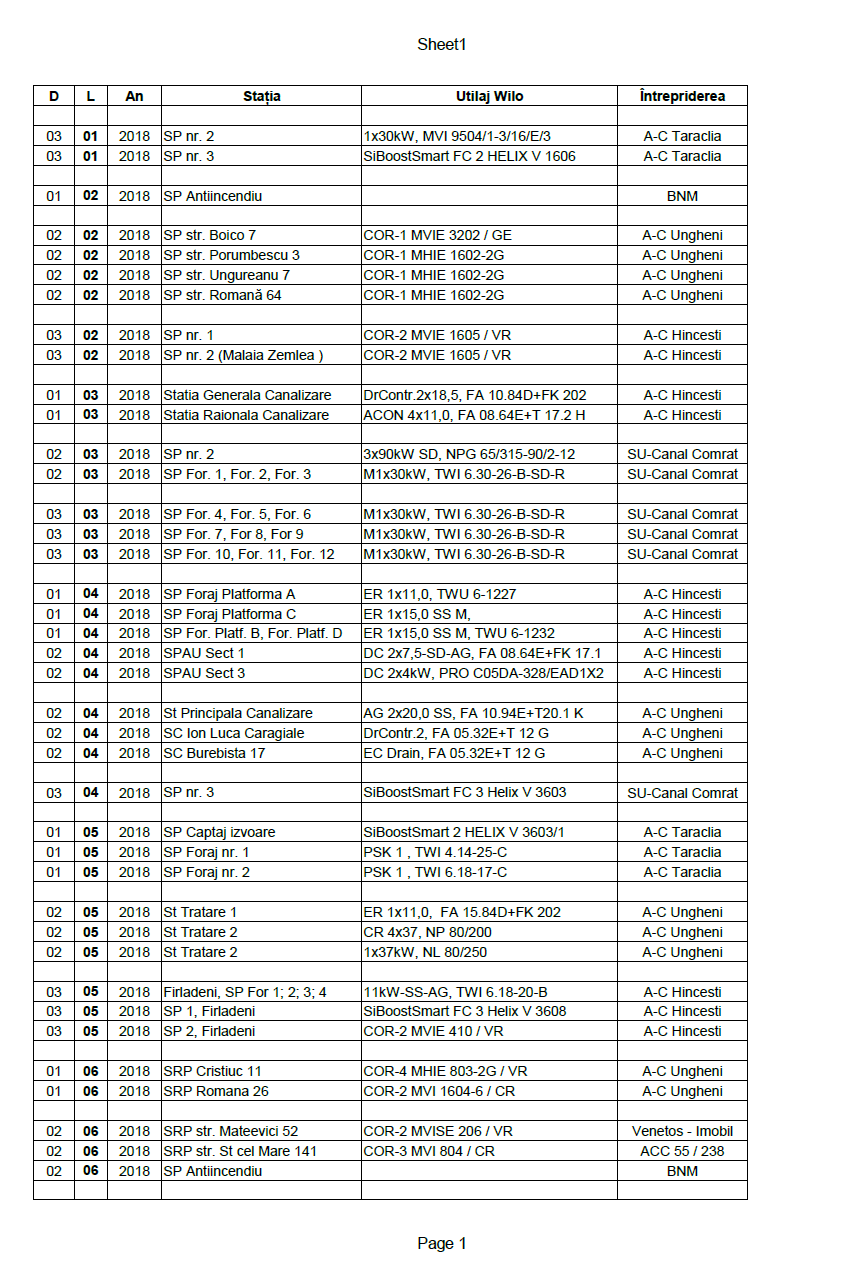 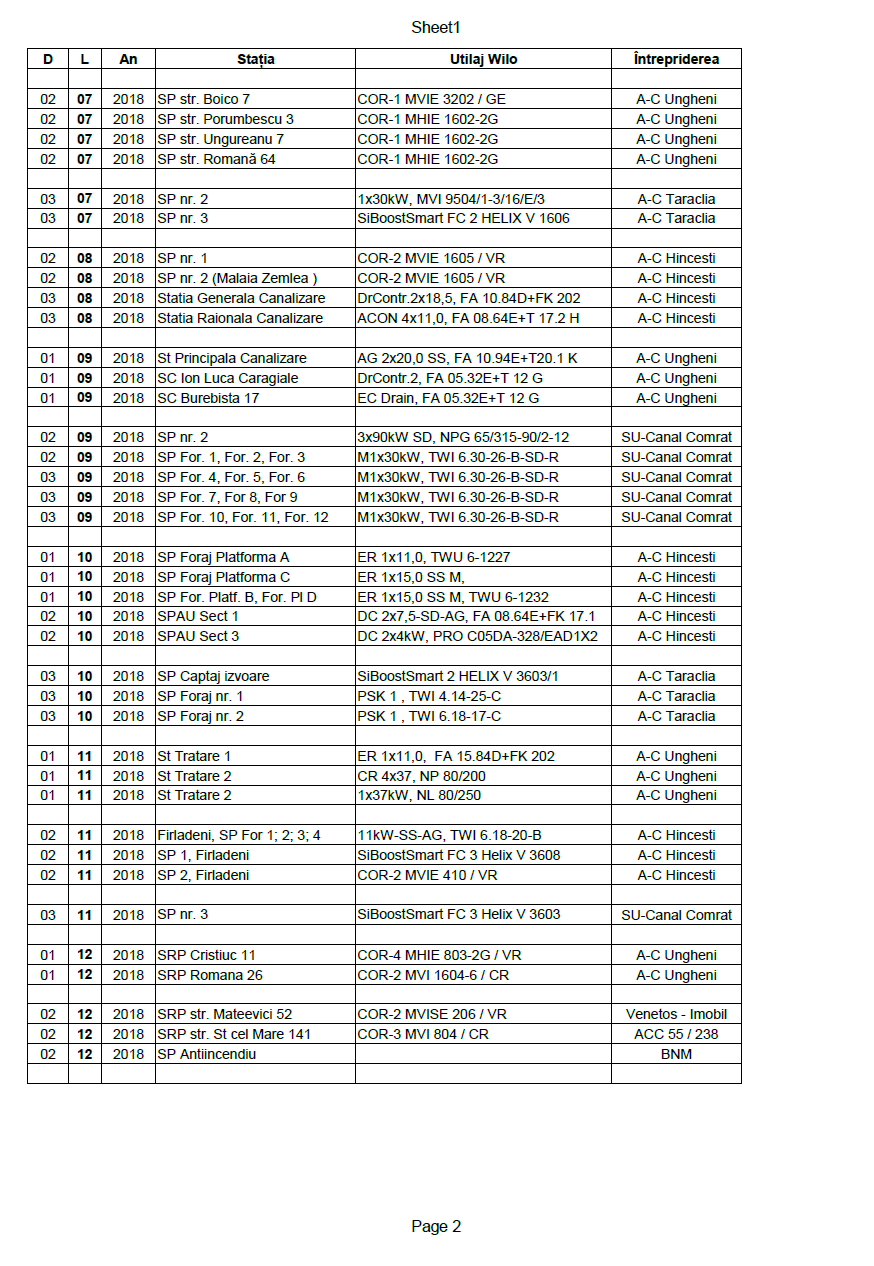 03/06/2019
xxxxxxxxxxxxxxxxxxxx
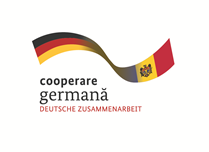 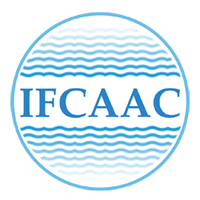 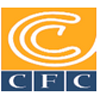 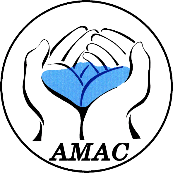 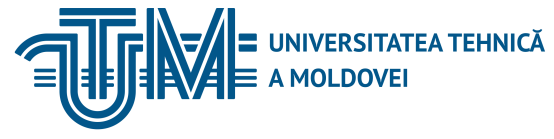 INSTITUTUL DE FORMARE CONTINUĂ ÎN DOMENIUL ALIMENTĂRII CU APĂ ŞI CANALIZĂRII
PENTRU MEMBRII ASOCIAȚIEI „MOLDOVA APĂ-CANAL”
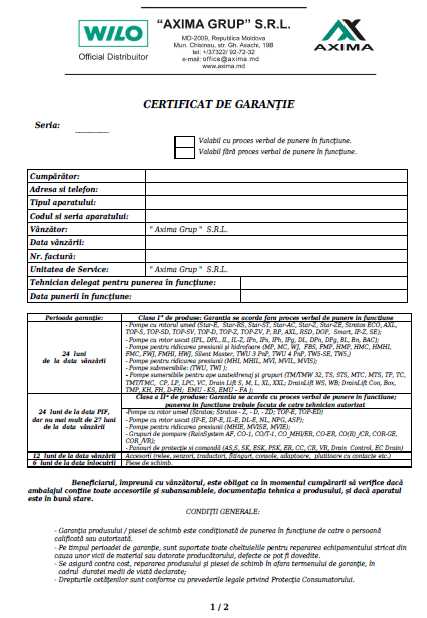 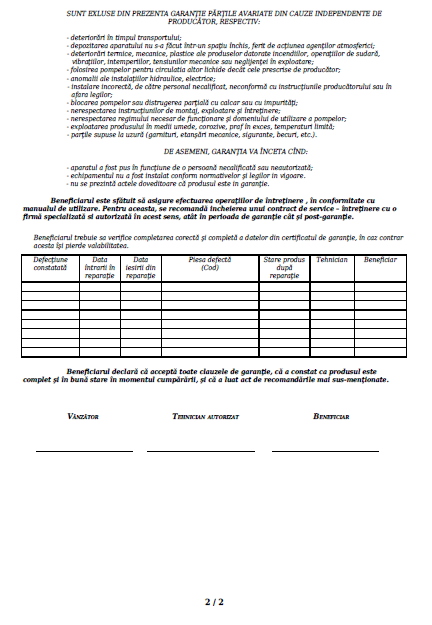 03/06/2019
xxxxxxxxxxxxxxxxxxxx
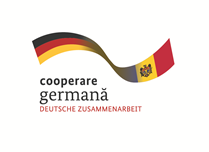 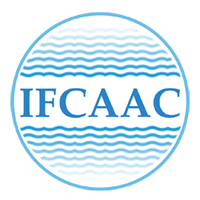 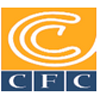 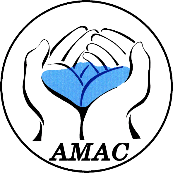 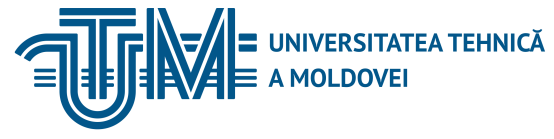 INSTITUTUL DE FORMARE CONTINUĂ ÎN DOMENIUL ALIMENTĂRII CU APĂ ŞI CANALIZĂRII
PENTRU MEMBRII ASOCIAȚIEI „MOLDOVA APĂ-CANAL”
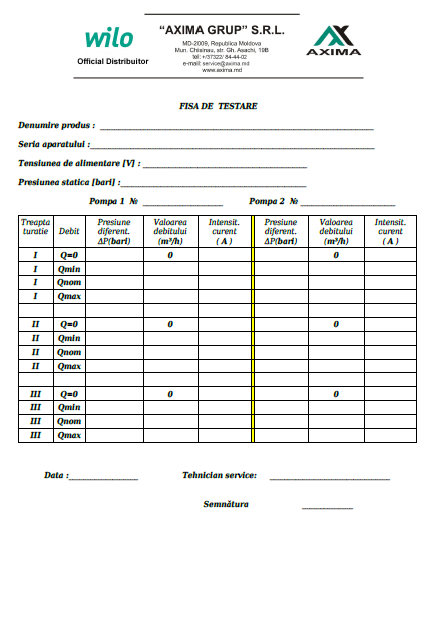 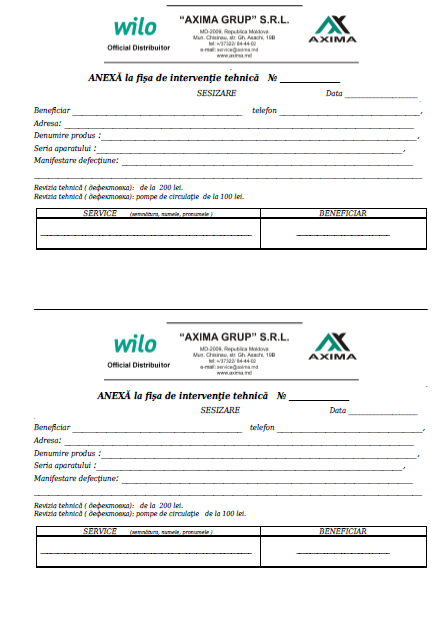 03/06/2019
xxxxxxxxxxxxxxxxxxxx
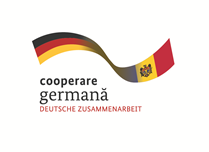 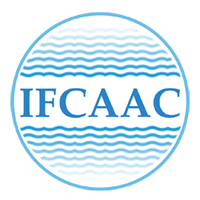 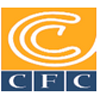 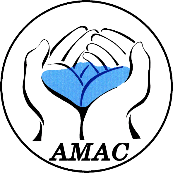 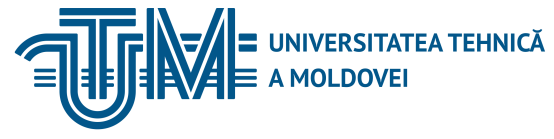 INSTITUTUL DE FORMARE CONTINUĂ ÎN DOMENIUL ALIMENTĂRII CU APĂ ŞI CANALIZĂRII
PENTRU MEMBRII ASOCIAȚIEI „MOLDOVA APĂ-CANAL”
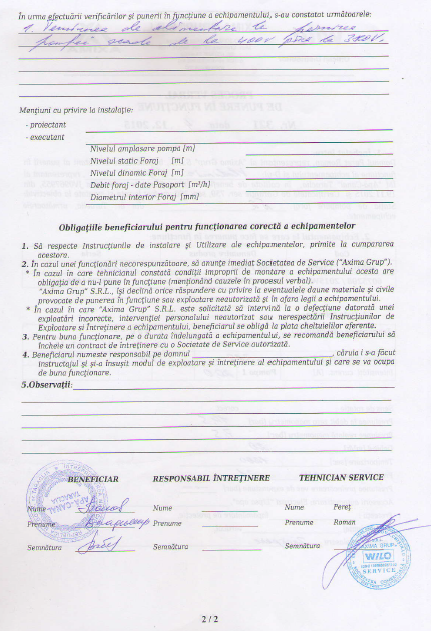 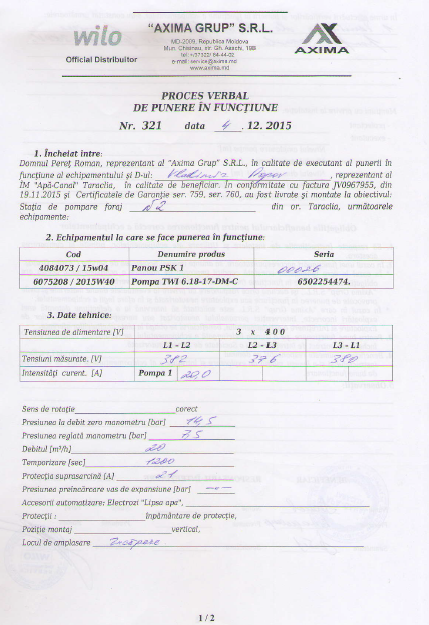 03/06/2019
xxxxxxxxxxxxxxxxxxxx
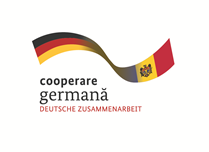 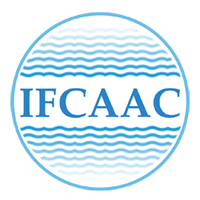 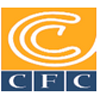 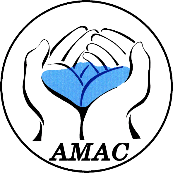 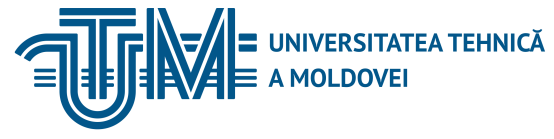 INSTITUTUL DE FORMARE CONTINUĂ ÎN DOMENIUL ALIMENTĂRII CU APĂ ŞI CANALIZĂRII
PENTRU MEMBRII ASOCIAȚIEI „MOLDOVA APĂ-CANAL”
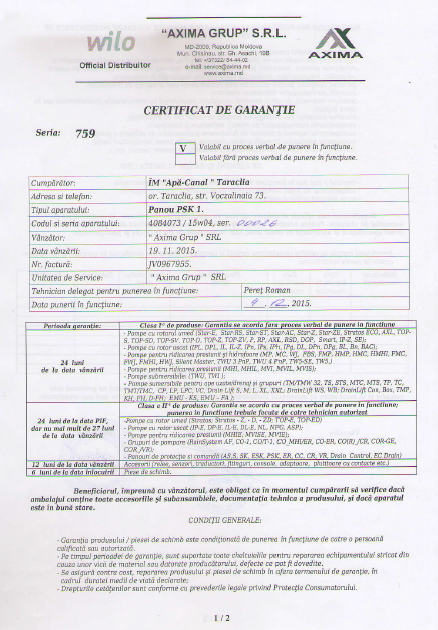 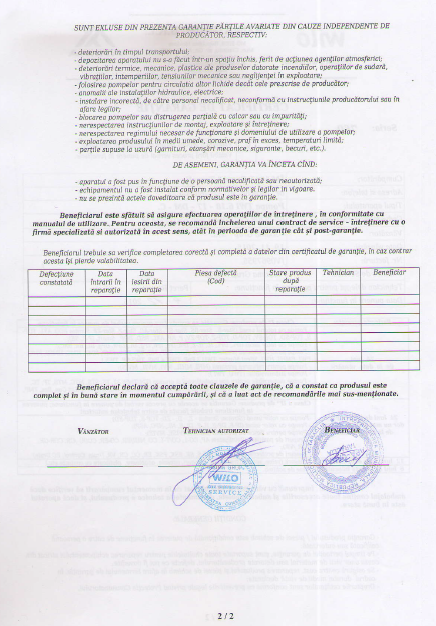 03/06/2019
xxxxxxxxxxxxxxxxxxxx
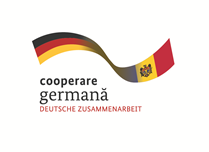 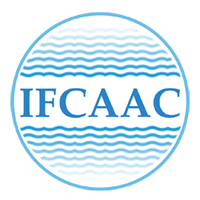 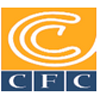 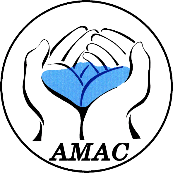 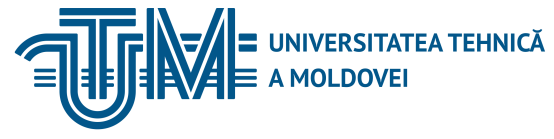 INSTITUTUL DE FORMARE CONTINUĂ ÎN DOMENIUL ALIMENTĂRII CU APĂ ŞI CANALIZĂRII
PENTRU MEMBRII ASOCIAȚIEI „MOLDOVA APĂ-CANAL”
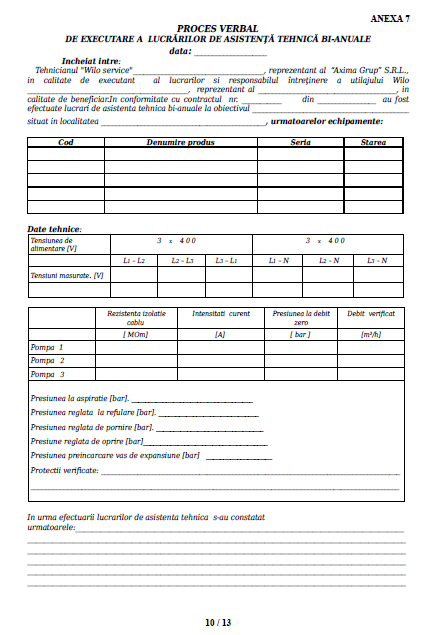 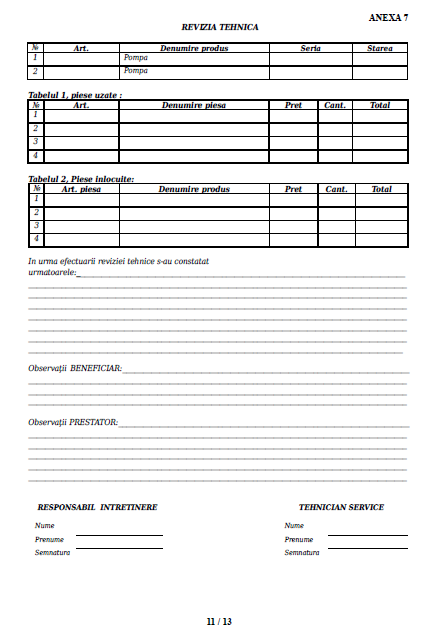 03/06/2019
xxxxxxxxxxxxxxxxxxxx
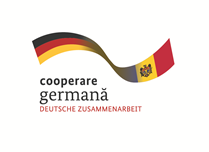 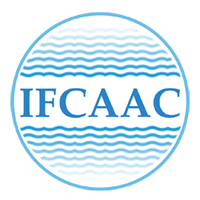 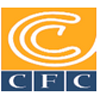 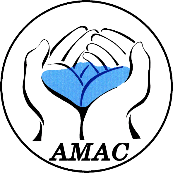 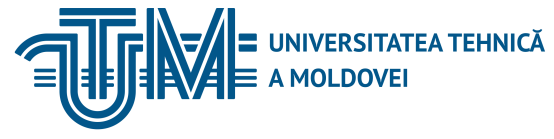 INSTITUTUL DE FORMARE CONTINUĂ ÎN DOMENIUL ALIMENTĂRII CU APĂ ŞI CANALIZĂRII
PENTRU MEMBRII ASOCIAȚIEI „MOLDOVA APĂ-CANAL”
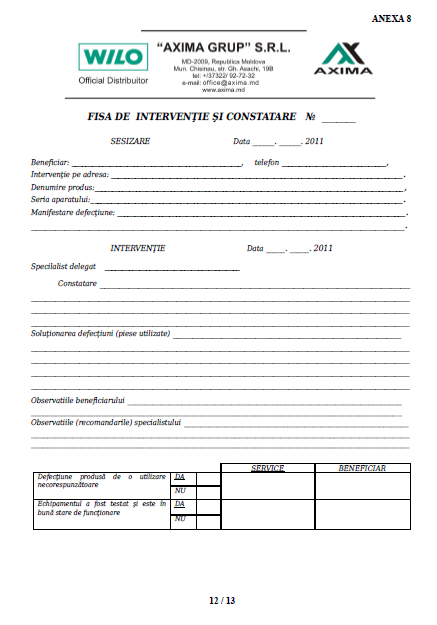 03/06/2019
xxxxxxxxxxxxxxxxxxx
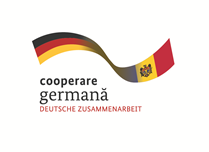 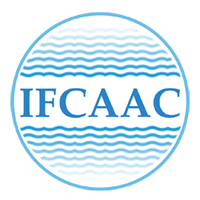 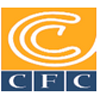 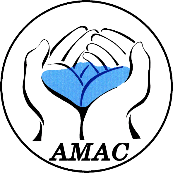 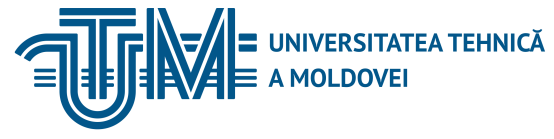 INSTITUTUL DE FORMARE CONTINUĂ ÎN DOMENIUL ALIMENTĂRII CU APĂ ŞI CANALIZĂRII
PENTRU MEMBRII ASOCIAȚIEI „MOLDOVA APĂ-CANAL”
Verificarea parametrilor pompelor
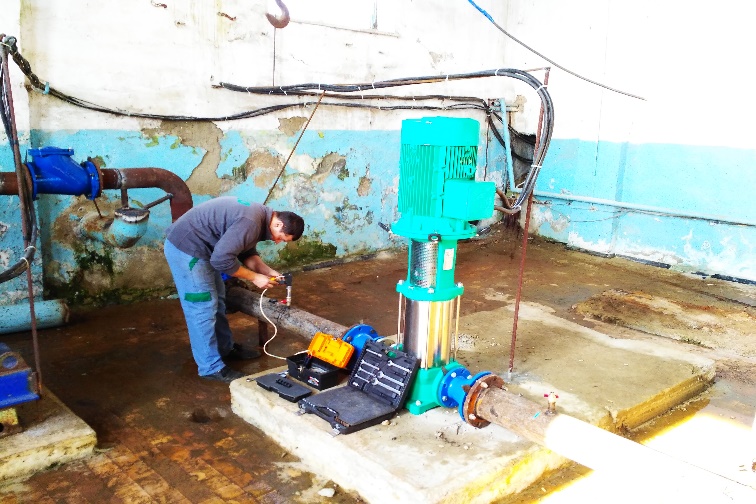 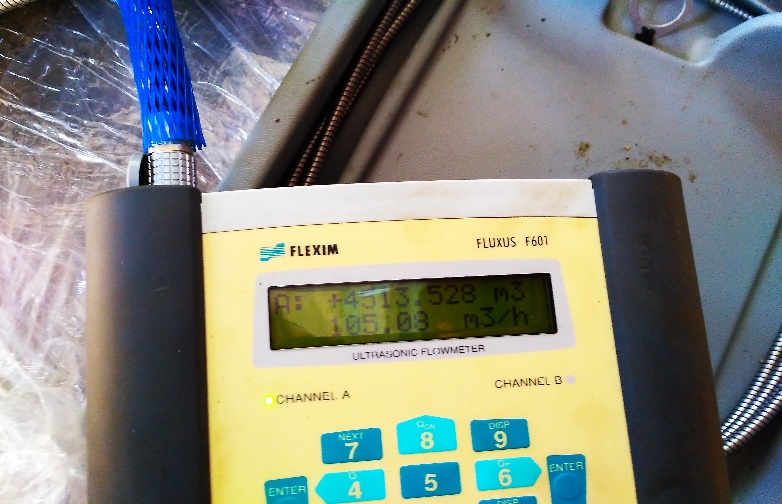 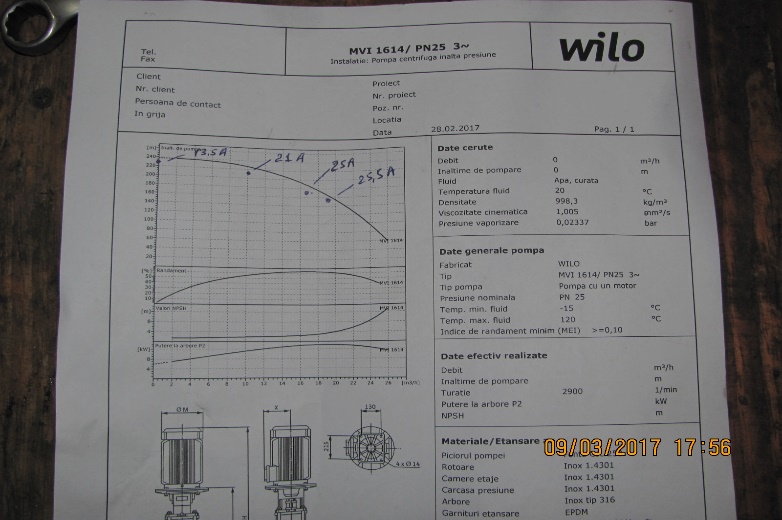 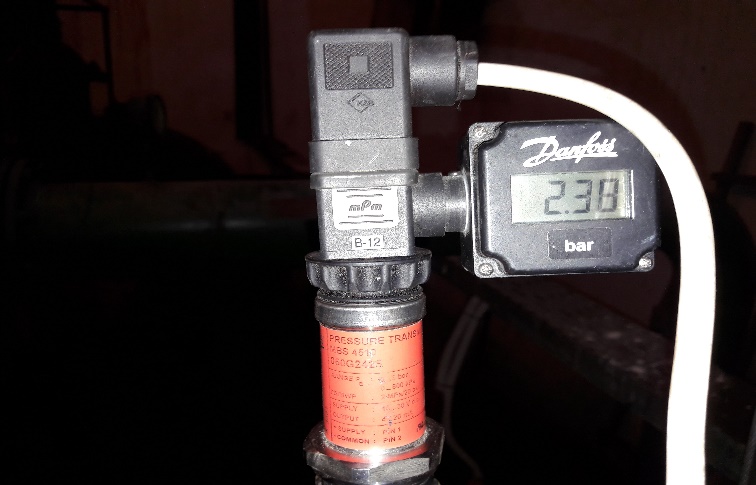 03/06/2019
xxxxxxxxxxxxxxxxxxxxxx
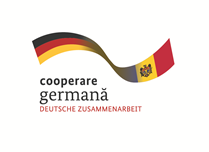 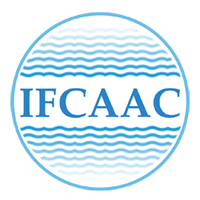 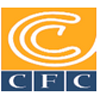 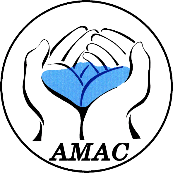 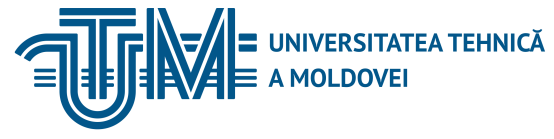 INSTITUTUL DE FORMARE CONTINUĂ ÎN DOMENIUL ALIMENTĂRII CU APĂ ŞI CANALIZĂRII
PENTRU MEMBRII ASOCIAȚIEI „MOLDOVA APĂ-CANAL”
Alinierea arborilor pompelor
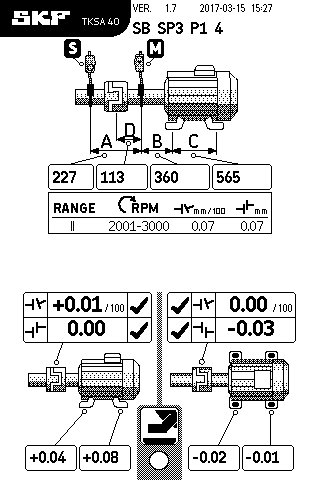 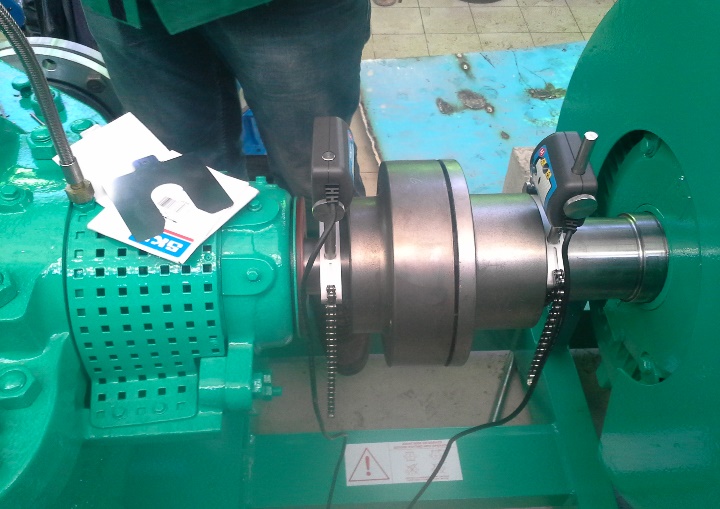 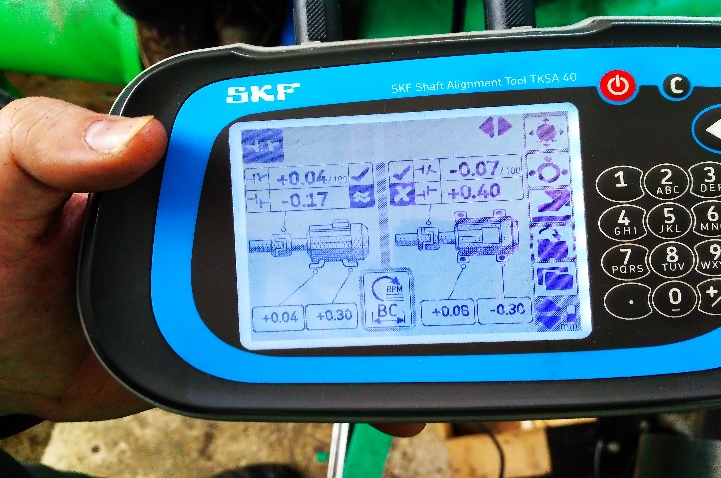 03/06/2019
xxxxxxxxxxxxxxxxxxx
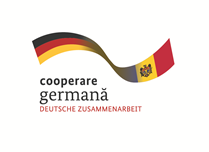 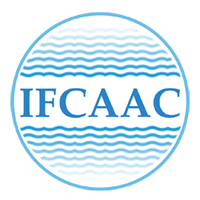 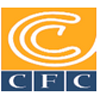 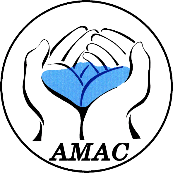 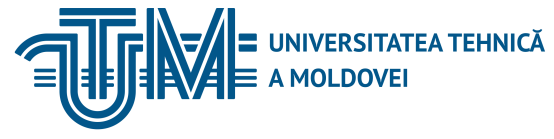 INSTITUTUL DE FORMARE CONTINUĂ ÎN DOMENIUL ALIMENTĂRII CU APĂ ŞI CANALIZĂRII
PENTRU MEMBRII ASOCIAȚIEI „MOLDOVA APĂ-CANAL”
Lubrifierea rulmenților
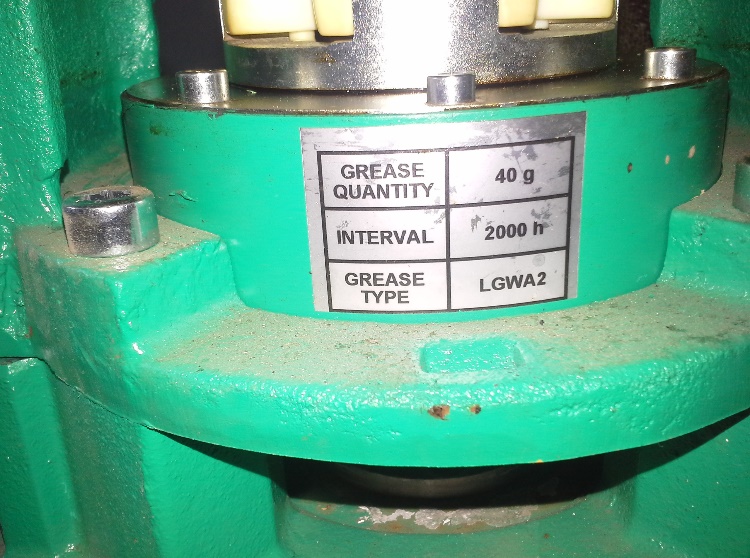 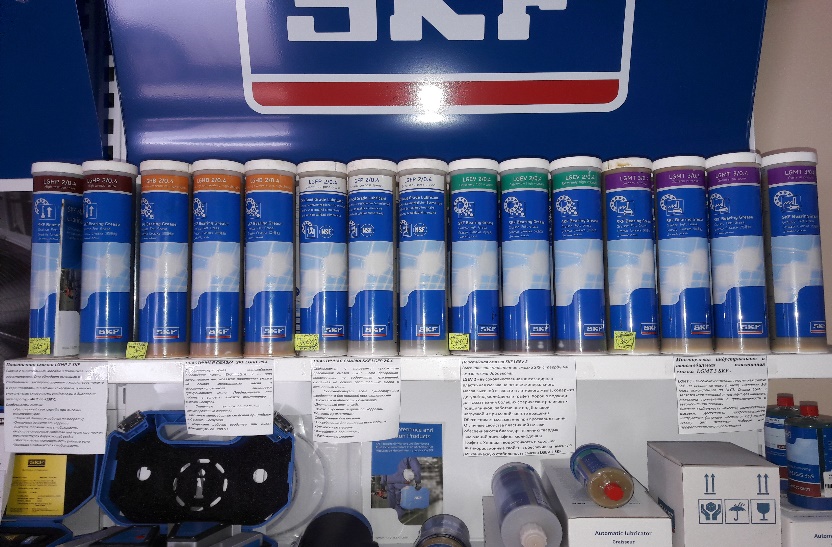 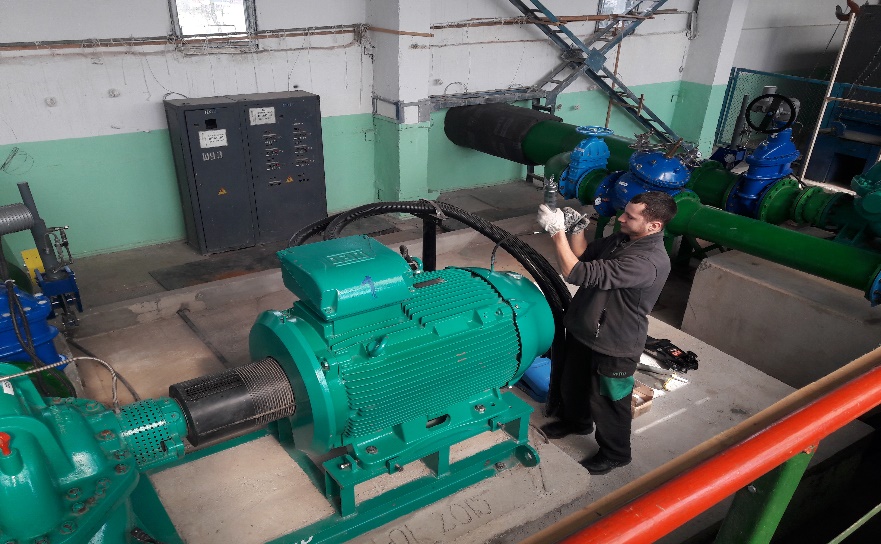 03/06/2019
xxxxxxxxxxxxxxxxxxx
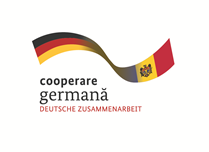 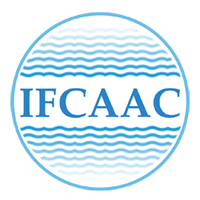 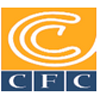 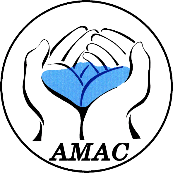 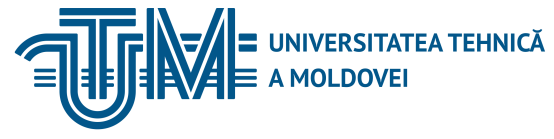 INSTITUTUL DE FORMARE CONTINUĂ ÎN DOMENIUL ALIMENTĂRII CU APĂ ŞI CANALIZĂRII
PENTRU MEMBRII ASOCIAȚIEI „MOLDOVA APĂ-CANAL”
Înlocuire rulmenți
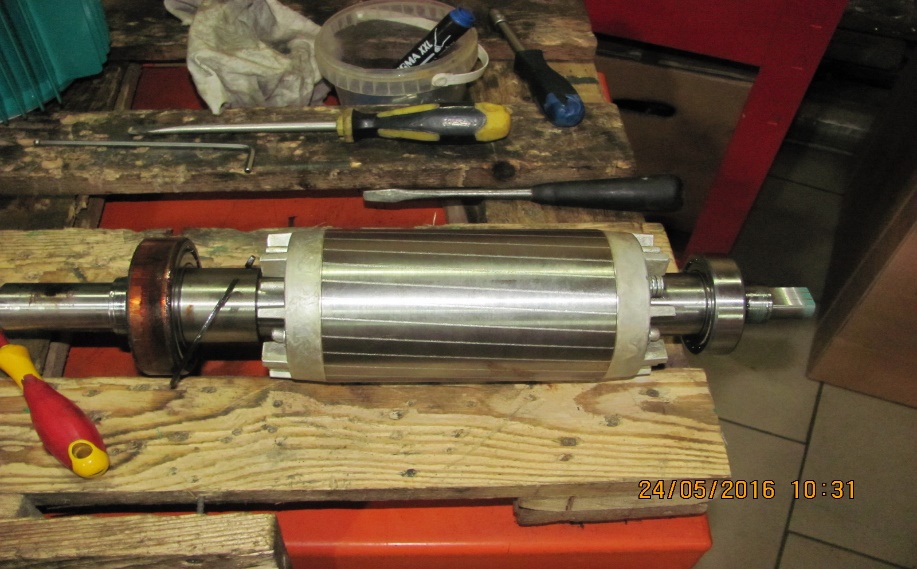 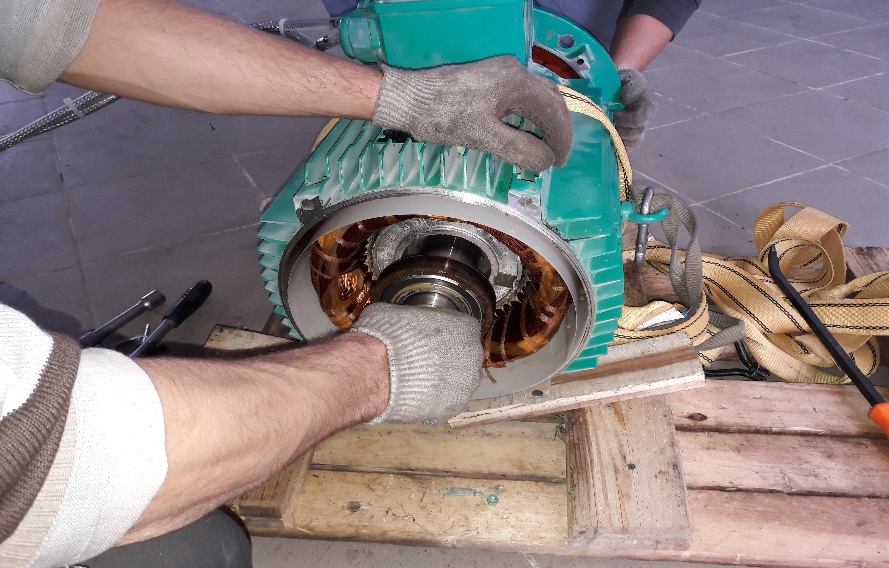 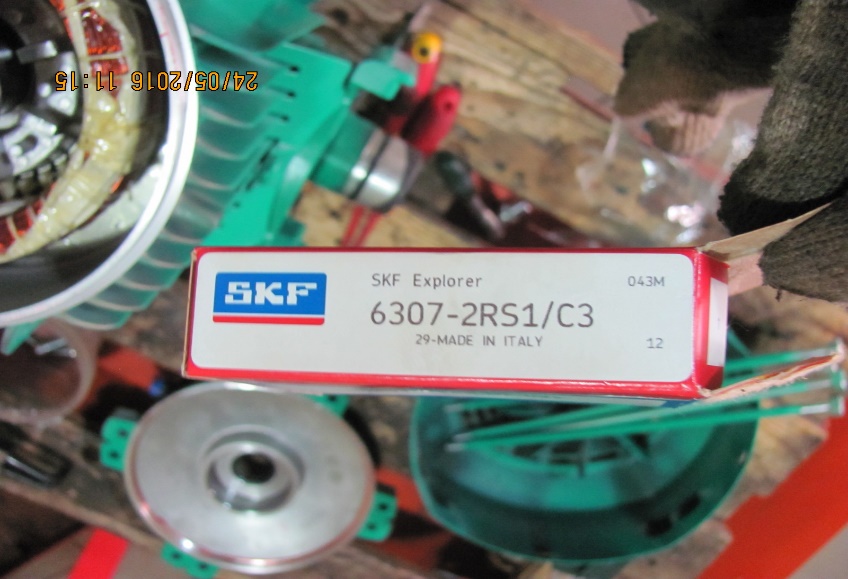 03/06/2019
xxxxxxxxxxxxxxxxxxx
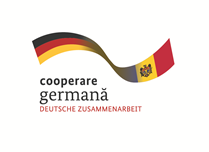 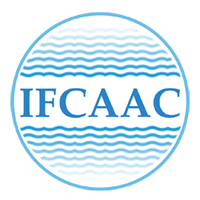 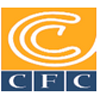 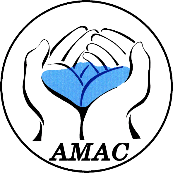 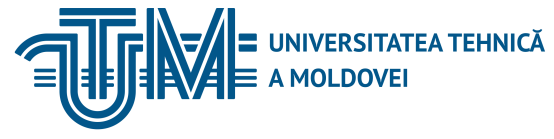 INSTITUTUL DE FORMARE CONTINUĂ ÎN DOMENIUL ALIMENTĂRII CU APĂ ŞI CANALIZĂRII
PENTRU MEMBRII ASOCIAȚIEI „MOLDOVA APĂ-CANAL”
Confecționarea îmbinării cablurilor
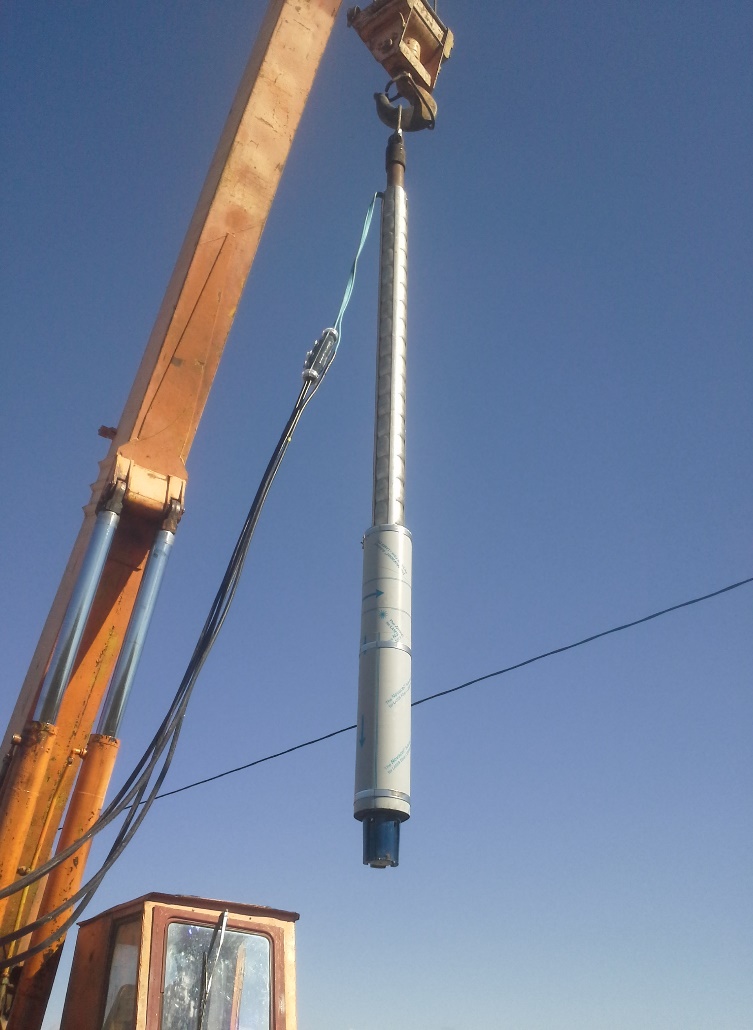 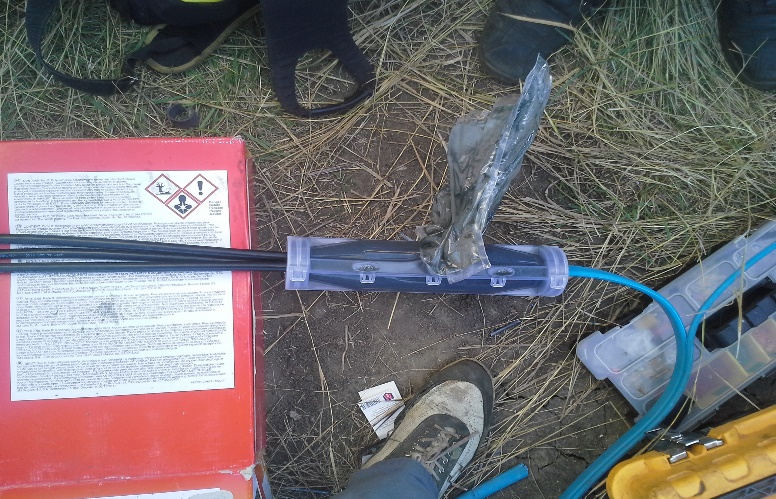 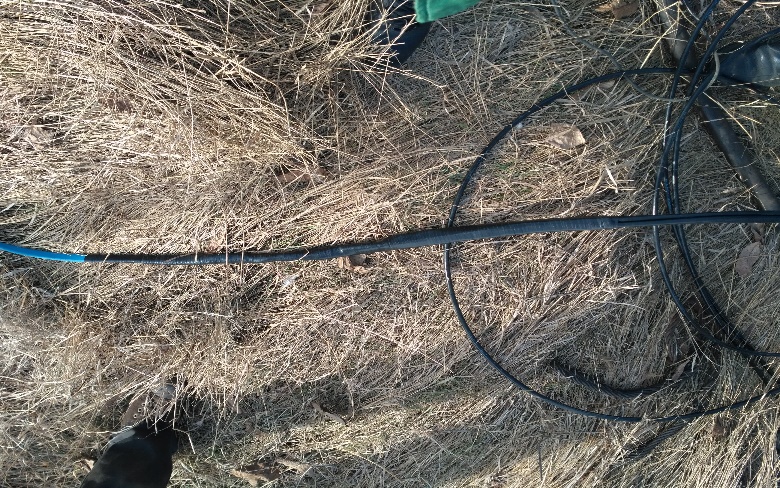 03/06/2019
xxxxxxxxxxxxxxxxxxx
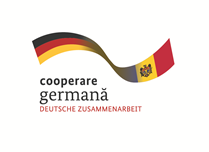 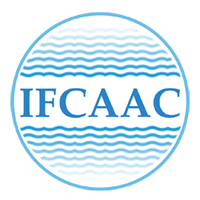 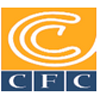 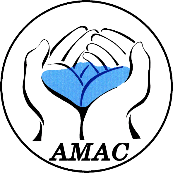 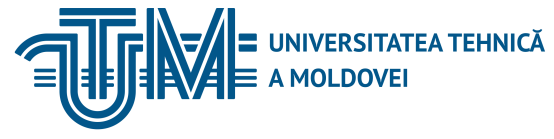 INSTITUTUL DE FORMARE CONTINUĂ ÎN DOMENIUL ALIMENTĂRII CU APĂ ŞI CANALIZĂRII
PENTRU MEMBRII ASOCIAȚIEI „MOLDOVA APĂ-CANAL”
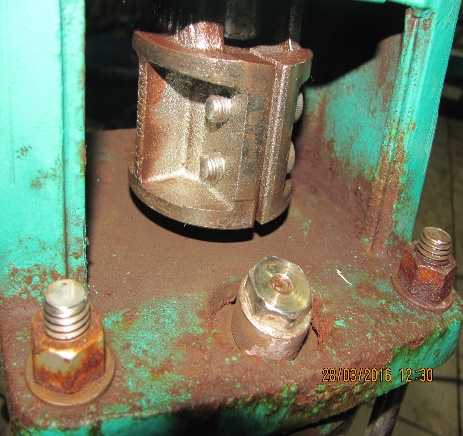 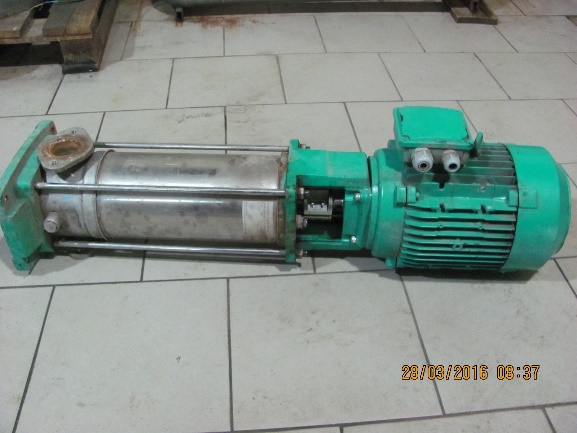 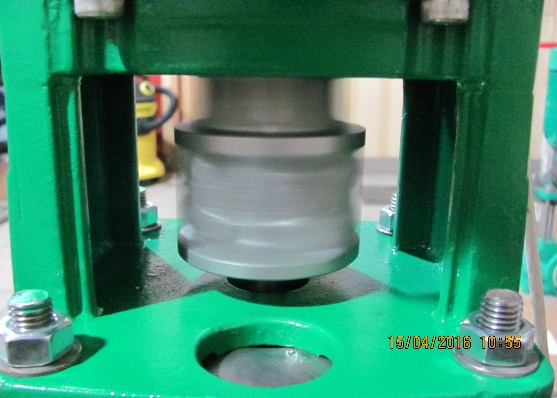 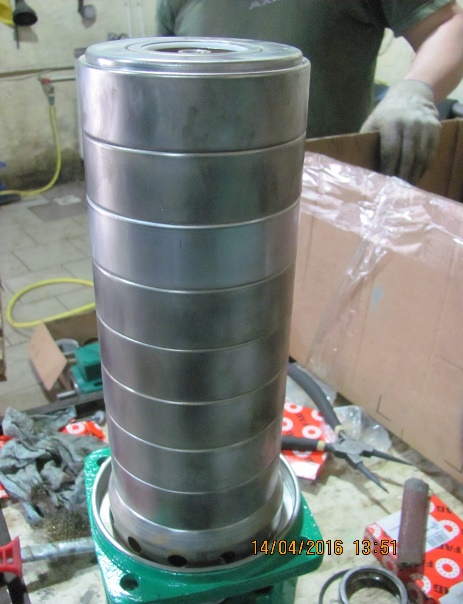 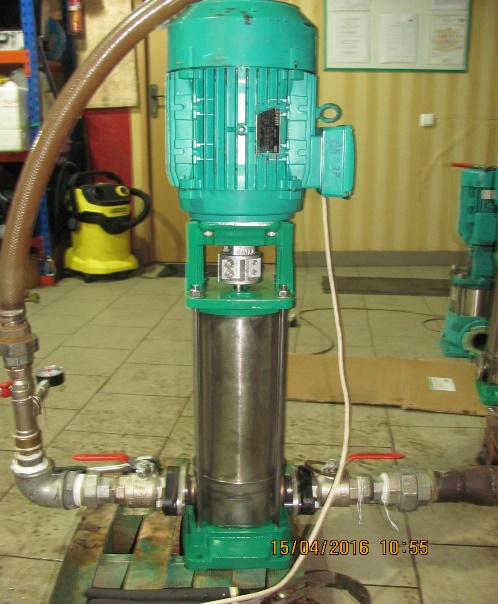 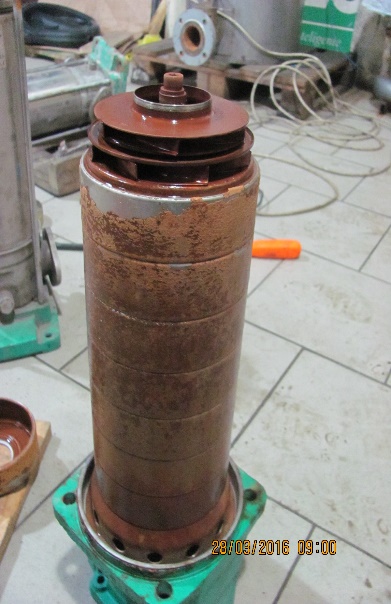 03/06/2019
xxxxxxxxxxxxxxxxxxx
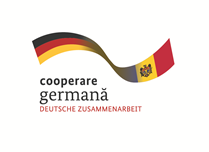 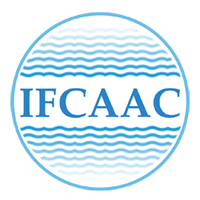 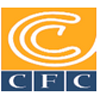 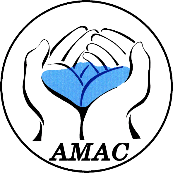 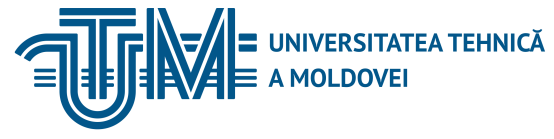 INSTITUTUL DE FORMARE CONTINUĂ ÎN DOMENIUL ALIMENTĂRII CU APĂ ŞI CANALIZĂRII
PENTRU MEMBRII ASOCIAȚIEI „MOLDOVA APĂ-CANAL”
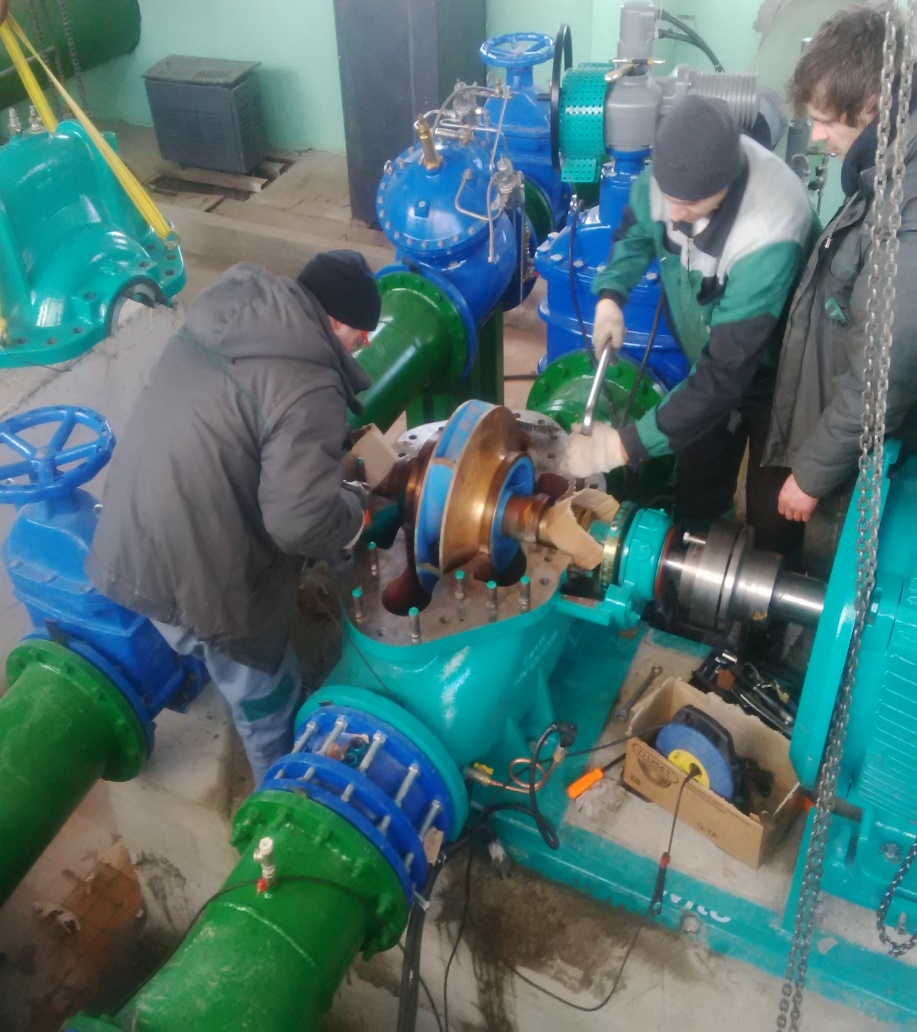 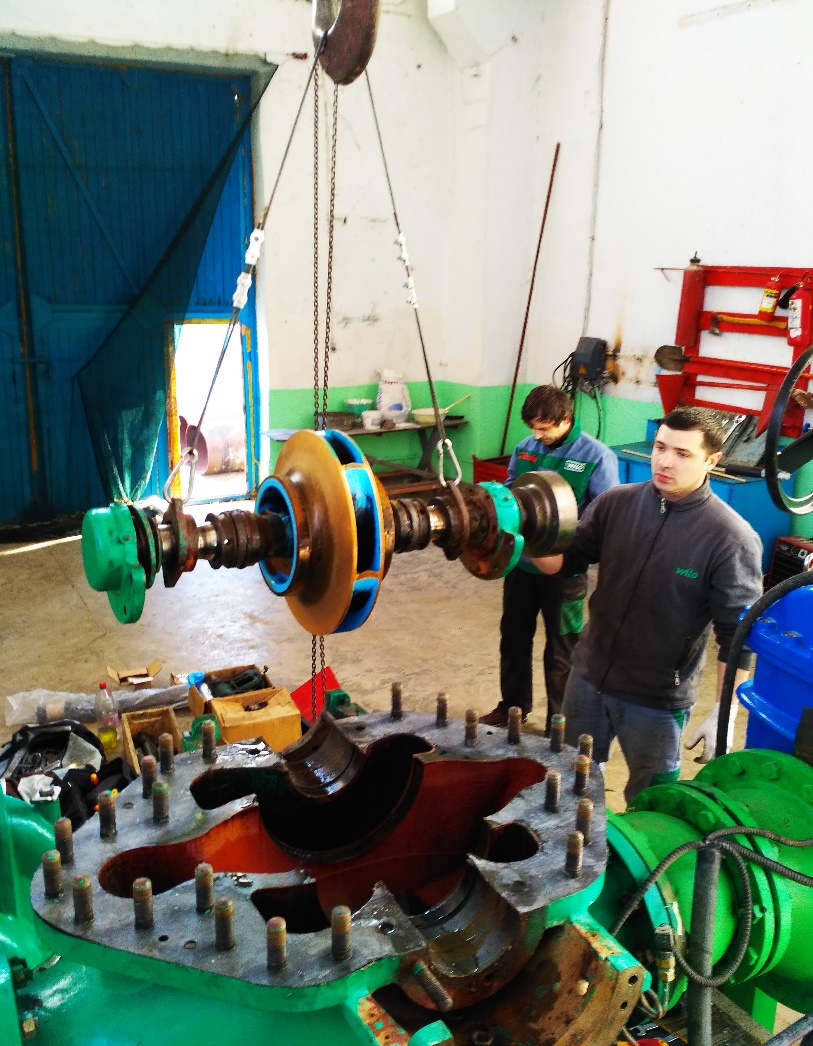 03/06/2019
xxxxxxxxxxxxxxxxxxx
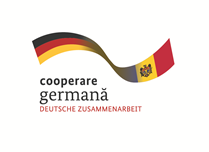 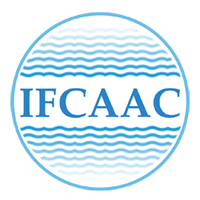 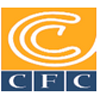 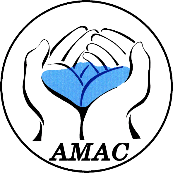 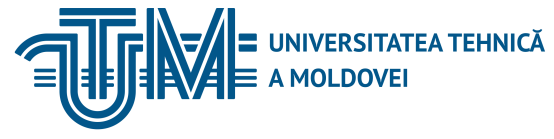 INSTITUTUL DE FORMARE CONTINUĂ ÎN DOMENIUL ALIMENTĂRII CU APĂ ŞI CANALIZĂRII
PENTRU MEMBRII ASOCIAȚIEI „MOLDOVA APĂ-CANAL”
Deservirea panourilor de protectie si comanda
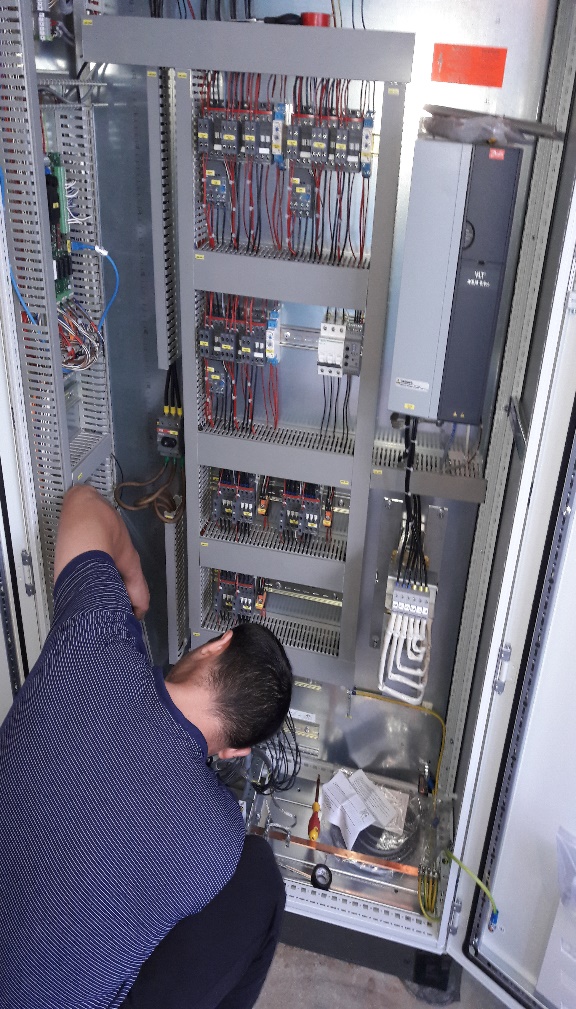 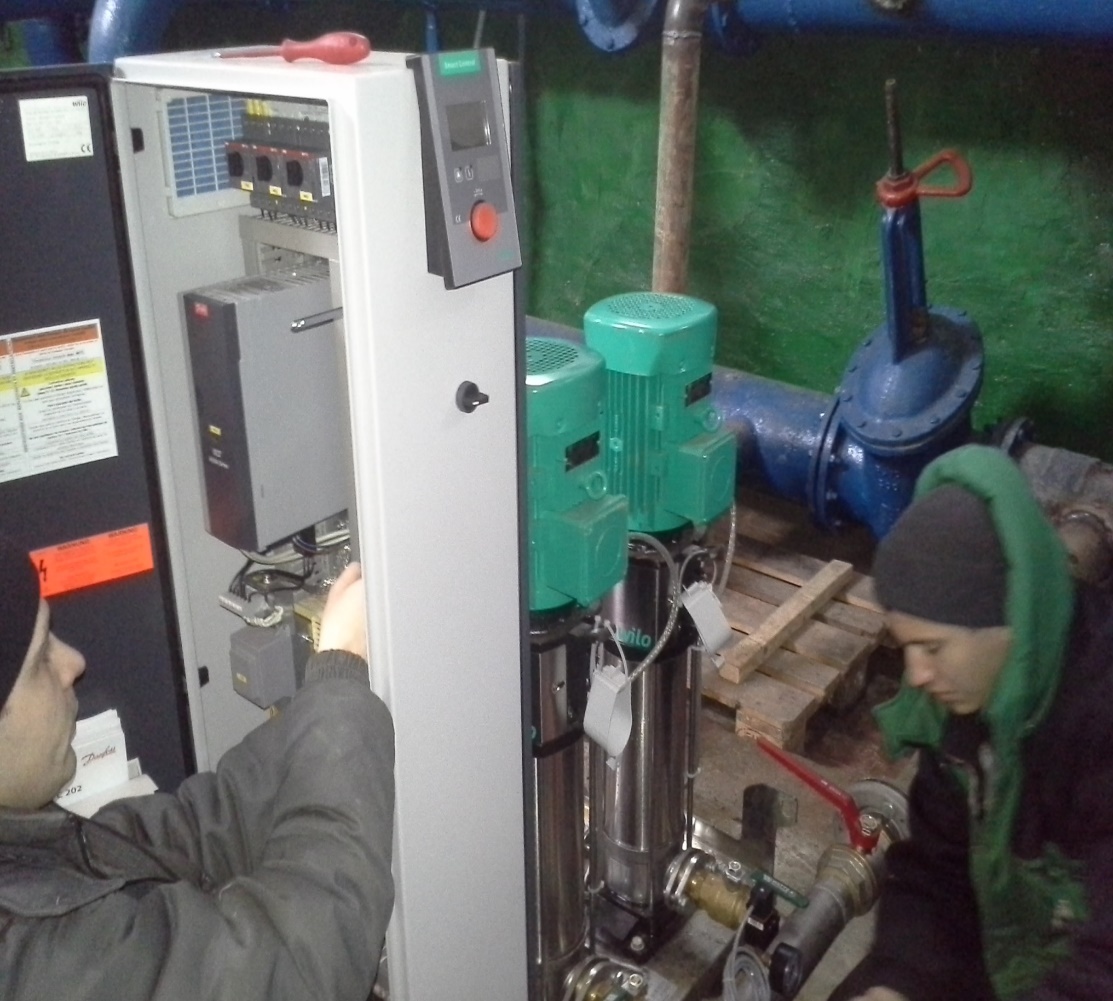 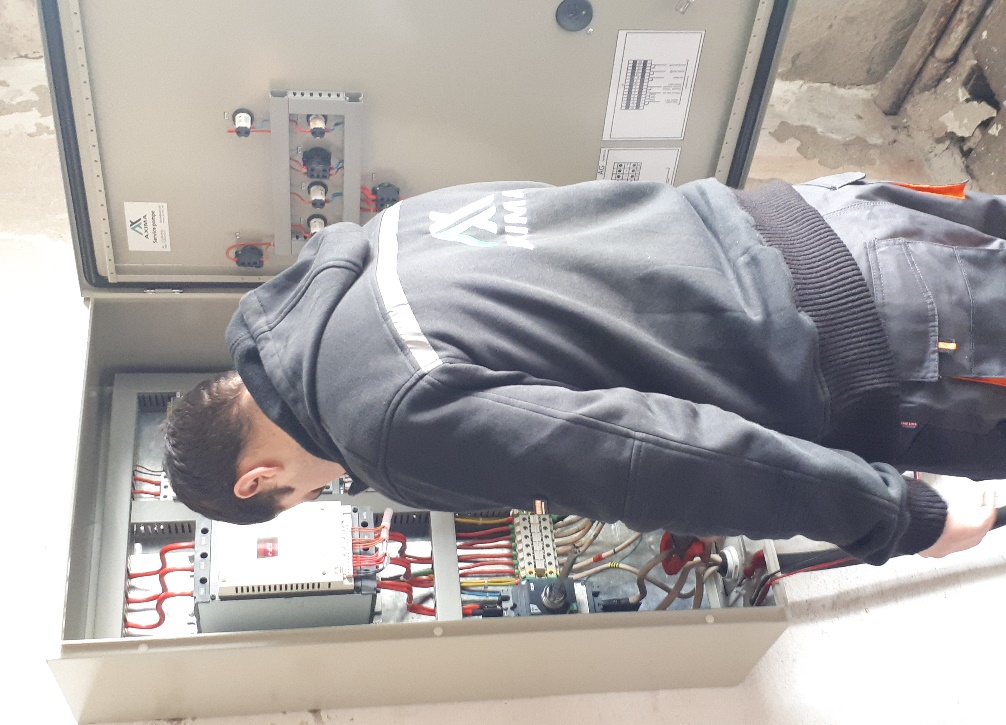 03/06/2019
xxxxxxxxxxxxxxxxxxx
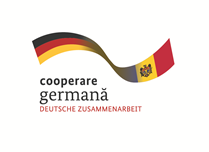 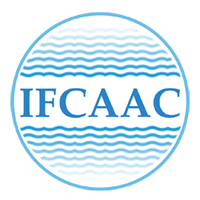 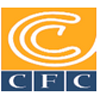 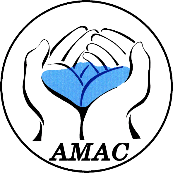 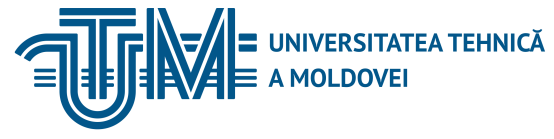 INSTITUTUL DE FORMARE CONTINUĂ ÎN DOMENIUL ALIMENTĂRII CU APĂ ŞI CANALIZĂRII
PENTRU MEMBRII ASOCIAȚIEI „MOLDOVA APĂ-CANAL”
Deservirea stațiilor de pompare
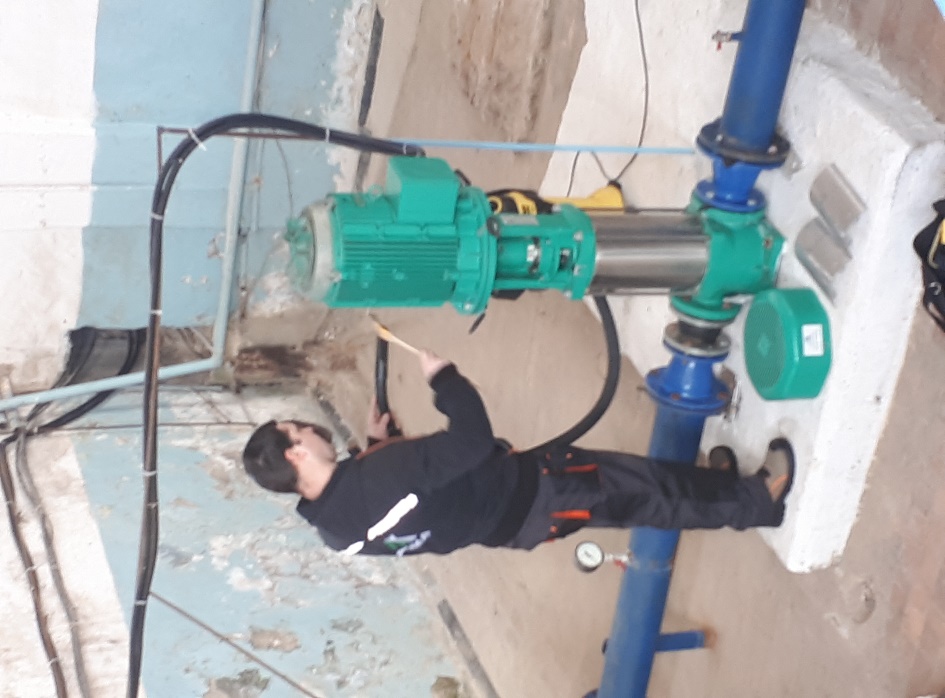 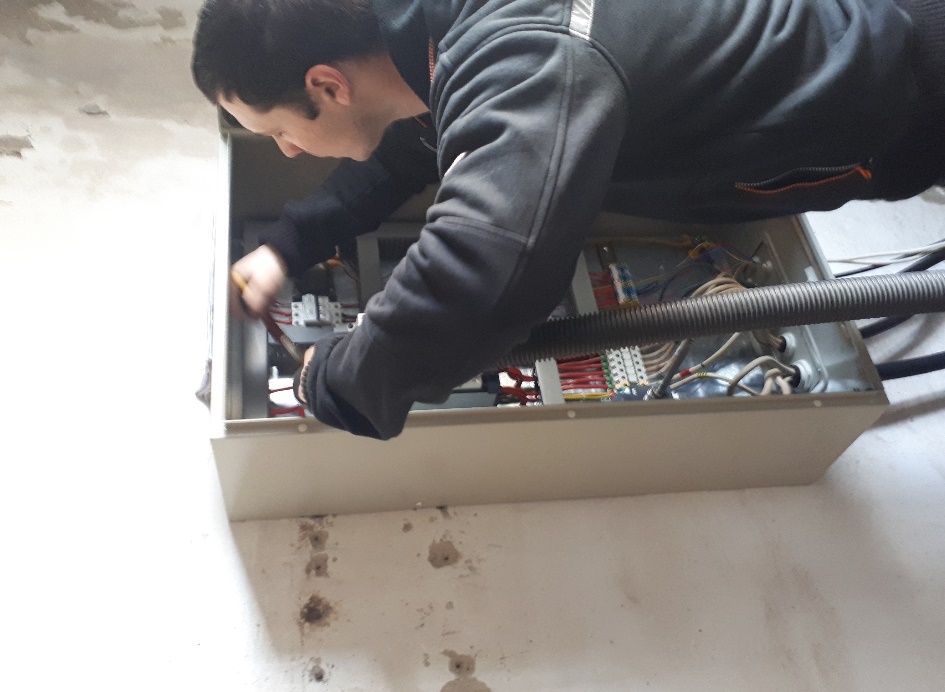 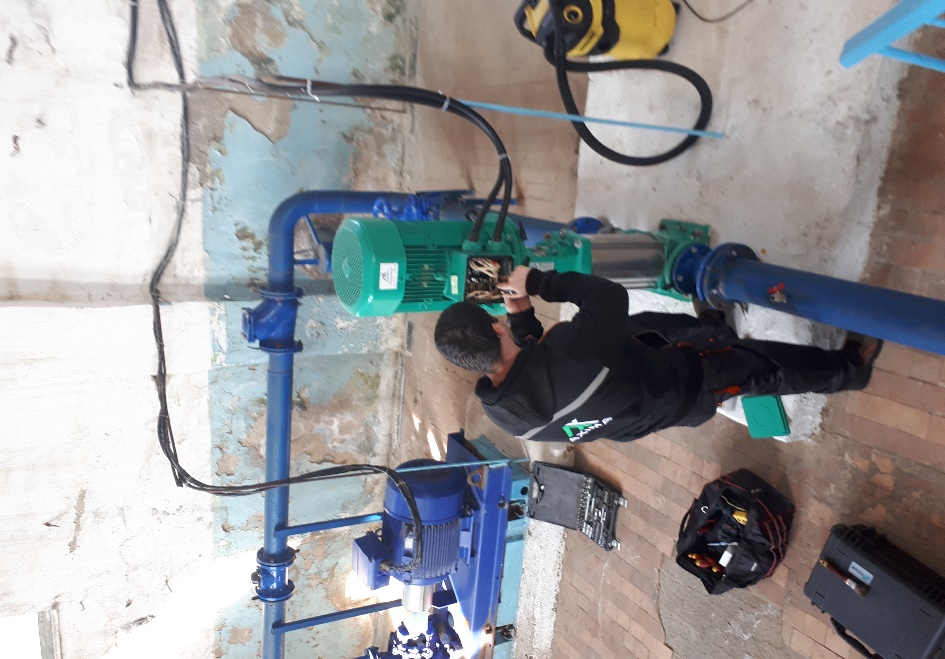 03/06/2019
xxxxxxxxxxxxxxxxxxx
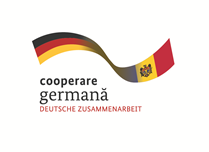 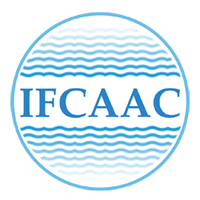 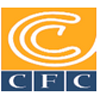 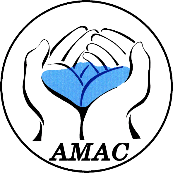 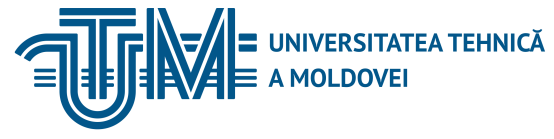 INSTITUTUL DE FORMARE CONTINUĂ ÎN DOMENIUL ALIMENTĂRII CU APĂ ŞI CANALIZĂRII
PENTRU MEMBRII ASOCIAȚIEI „MOLDOVA APĂ-CANAL”
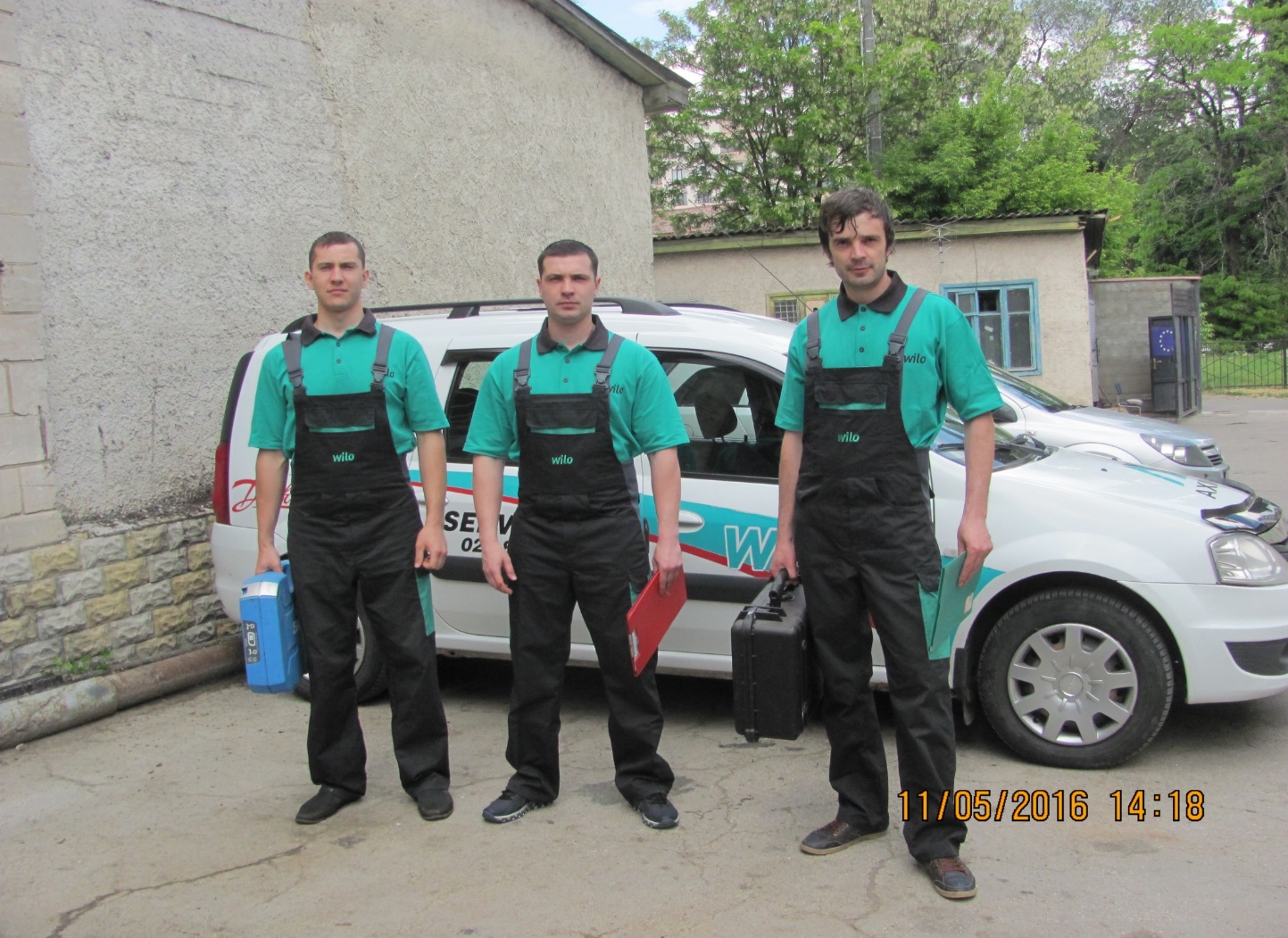 AXIMA GRUP  S.R.L.
MD 2009 , R. Moldova                                  
 tel:84.44.02,fax:84.40.05
mun. Chisinau, str. Sarmizegetusa 48/9,   
  www.axima.md , service@axima.md
e-mail: Program de lucru
luni - vineri   9:00 - 18:00
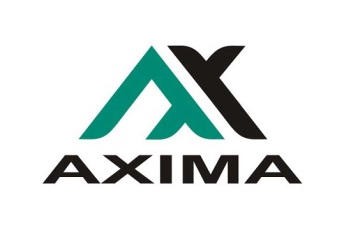 03/06/2019
xxxxxxxxxxxxxxxxxxx
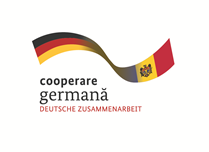 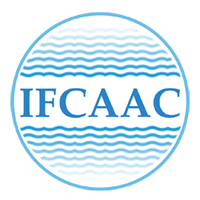 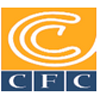 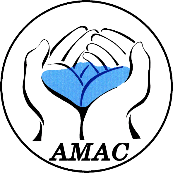 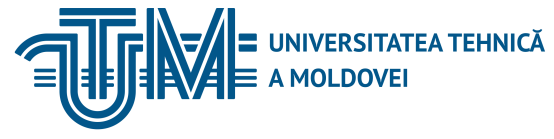 INSTITUTUL DE FORMARE CONTINUĂ ÎN DOMENIUL ALIMENTĂRII CU APĂ ŞI CANALIZĂRII
PENTRU MEMBRII ASOCIAȚIEI „MOLDOVA APĂ-CANAL”
Vă mulțumim pentru atenție
www.ifcaac.amac.md 
ifcaac@fua.utm.md 
telefon: (022) 77-38 22
 
www.amac.md 
apacanal@yandex.ru  
telefon: (022) 28-84-33
In cooperare cu
Proiect co-finanțat de
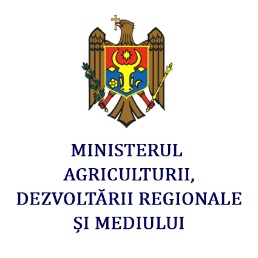 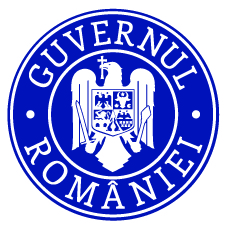 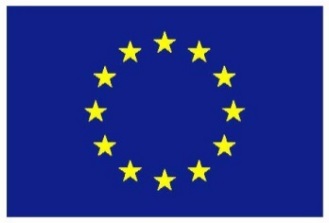 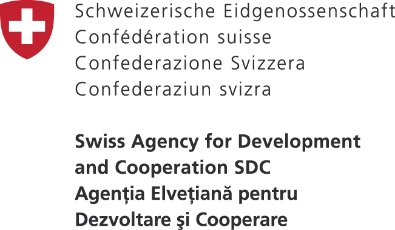 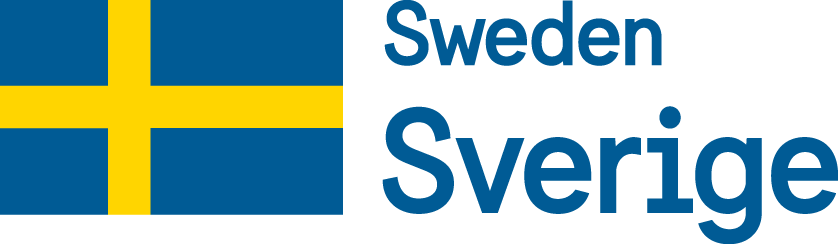 03/06/2019
03/06/2019